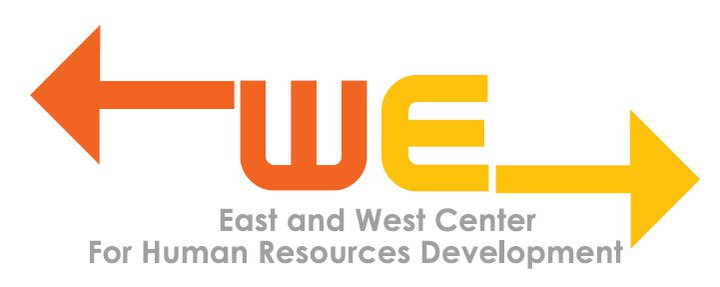 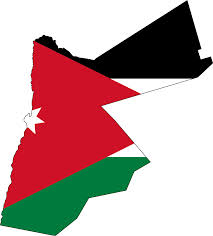 Target group
20 people – representatives of 20 families
10 in Sahab
10 in Mahis

TARGET group:  young people -18-30 (with possible exceptions)
Selection
Presentation about the project/ few posters
Applying with short application form
Workshops
Introduction workshop
Water x 2 times
Energy  x 2 times
Upcycling – from plastic bags, old clothes etc. 
Climate change 
Responsible con
Gardening 

[each workshop is up to 3 hours long, once in 2 weeks]
Saving Kit
Saving energy bulbs (different shapes)
Aerators
Shower head?
Thermometers?
Fabric bags  
Sheets with recommendations for saving energy and water, cleaning materials etc.
“Tape for cold” 
Extension with on/off
Seeds for plans (basil, tomatoes, etc.)
Evaluation
Standard questioners
Questions about attitude change (before and after)